Jesús en la vida de las personas
Nombre: Juan Renato Tello Espejo
Profesor:  Juan Cespedes Cortez
Curso: Educación Religiosa 
Fechas:12/07/2023
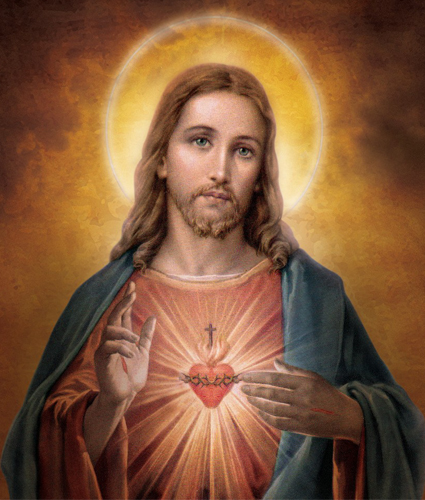